日本物理学会 2014年秋季大会　
中部大学 2014年9月7日 7aAC-1 １0 min
物理チャレンジ2014報告 I：プレチャレンジ
NPO 物理オリンピック日本委員会
Japan Physics Olympiad
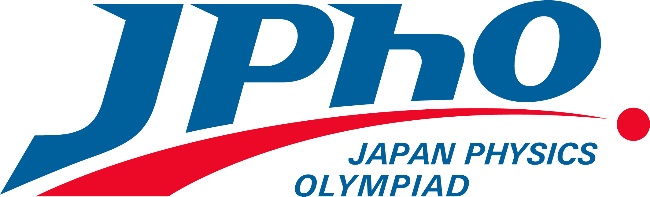 長谷川修司，原田勲A，近藤泰洋B，江尻有郷C，興治文子D，
近藤一史E，並木雅俊F，増子寛G，光岡薫H，味野道信A

東大理，岡山大理A，元東北大工B，元琉球大C，新潟大教育D，
埼玉大教育E，高千穂大F，元麻布中高G，バイオ情報H
JPhO組織
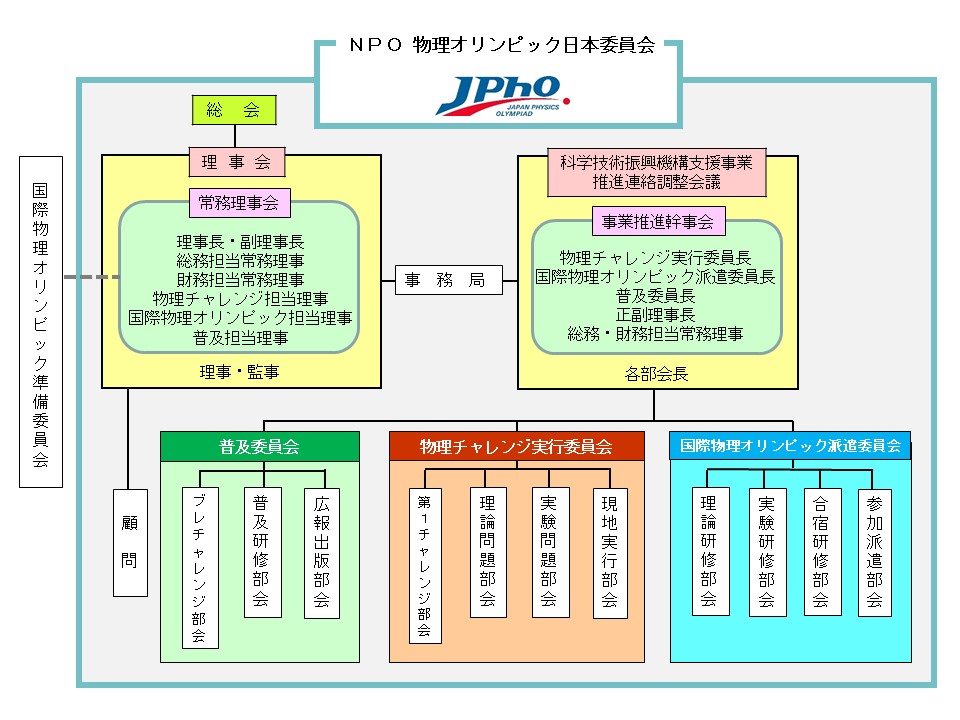 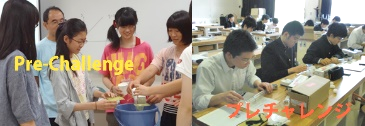 各地の高校や教員研修センターなどにJPhO委員が出    向き、物理チャレンジ・オリンピックの紹介および出題   問題の実習・解説などを行う。（対象：中高生、教諭）
物理チャレンジの過去問を利用して：
　　　・理論演習
　　　・実験レポートの書き方
　　　・実験とデータ解析の研修  
　⇒物理の一般的な研修：基本的スキル
　　 物理チャレンジ応募のバリアを下げる
平成25年度実施のプレチャレンジ
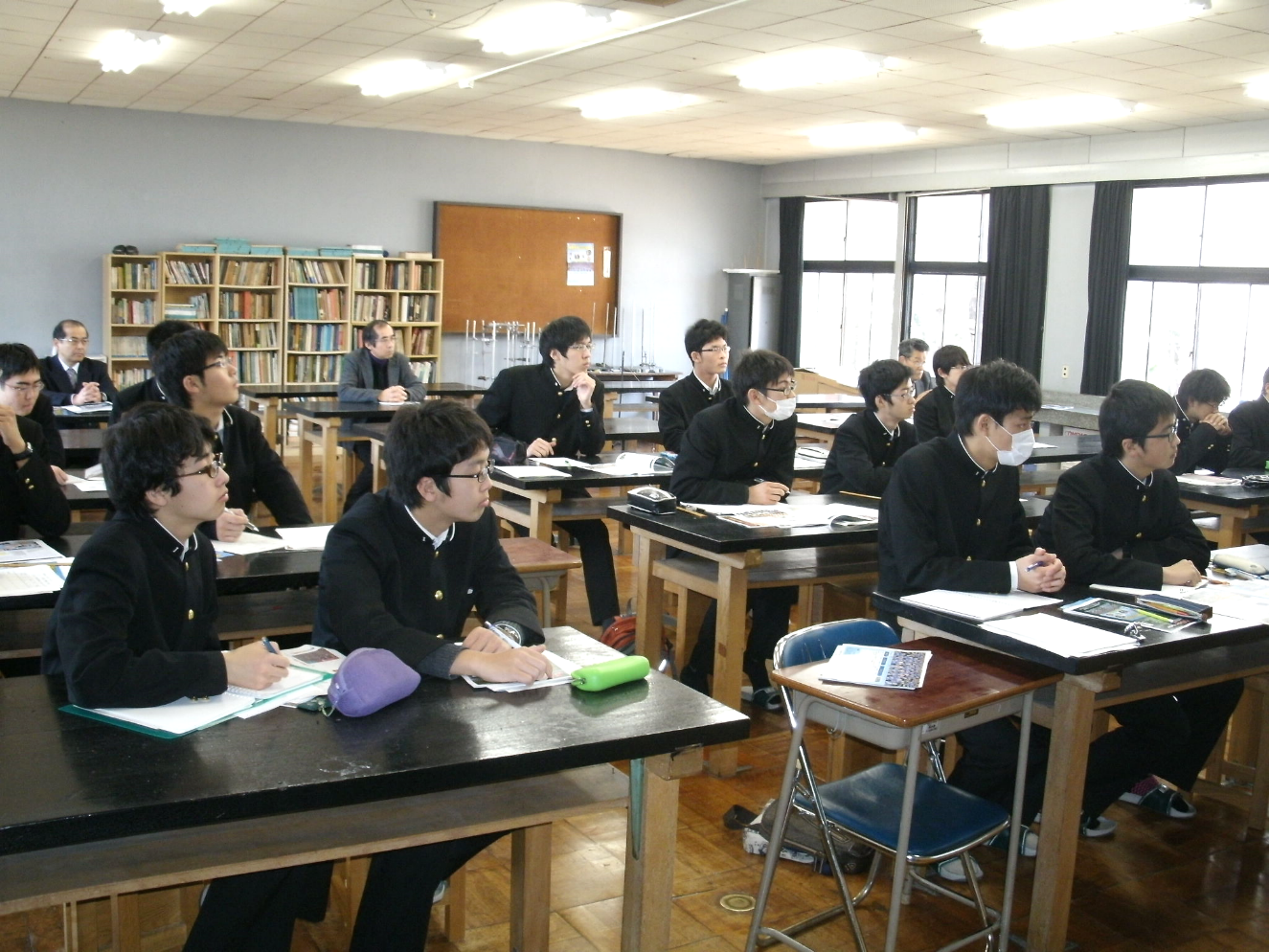 2014年3月15日
栃木県立宇都宮高等学校
理論演習：
　第１チャレンジ理論問題
実験研修：
　LEDによるプランク定数の測定
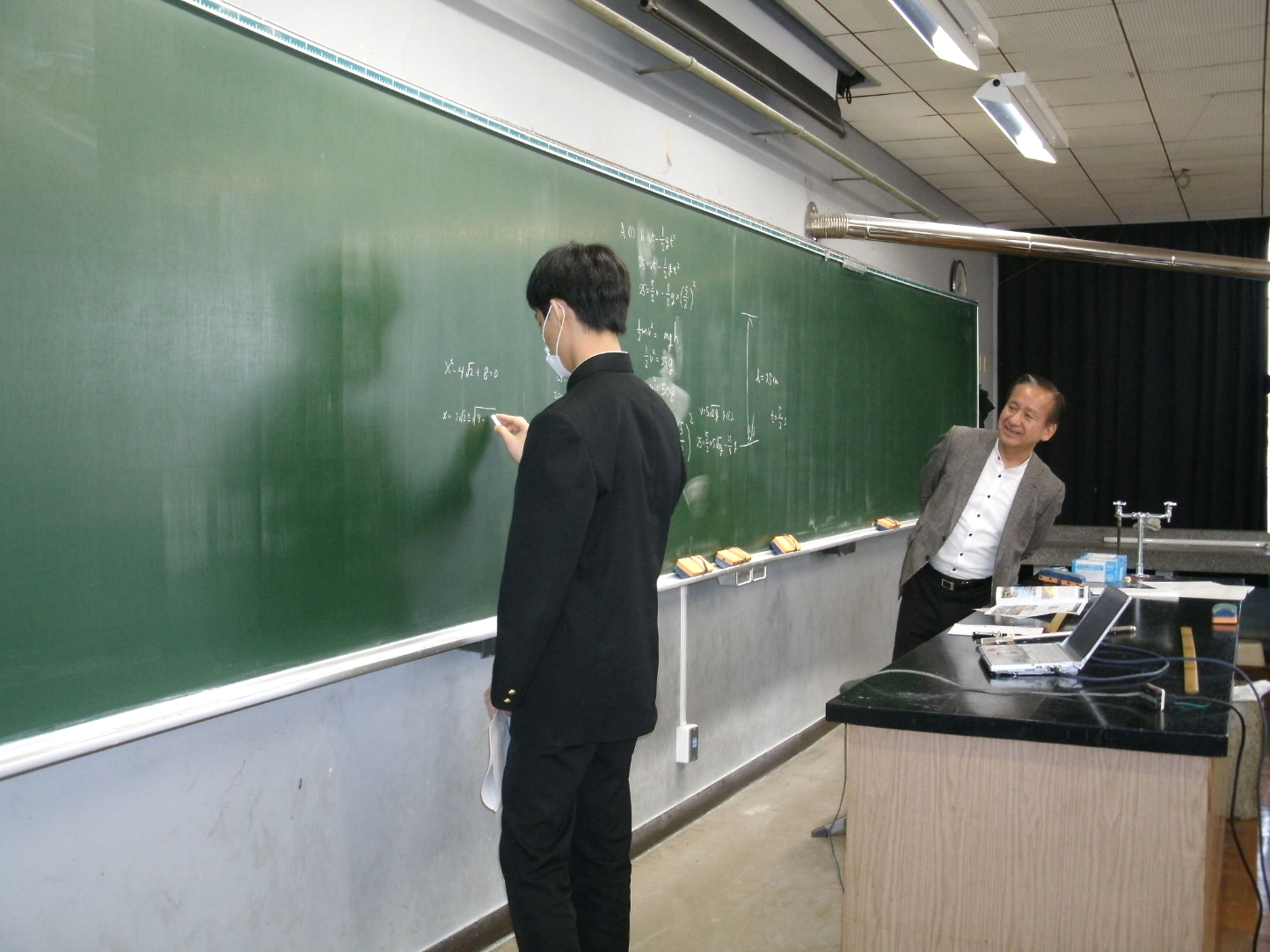 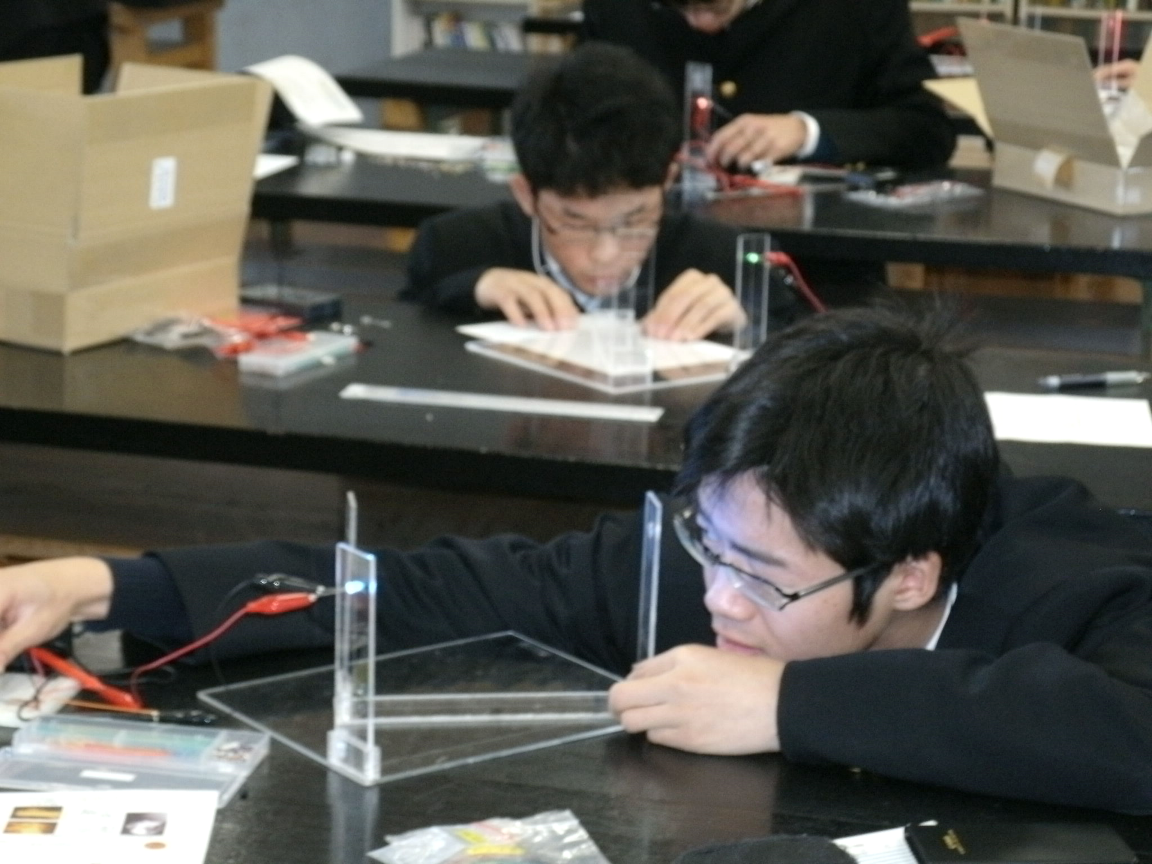 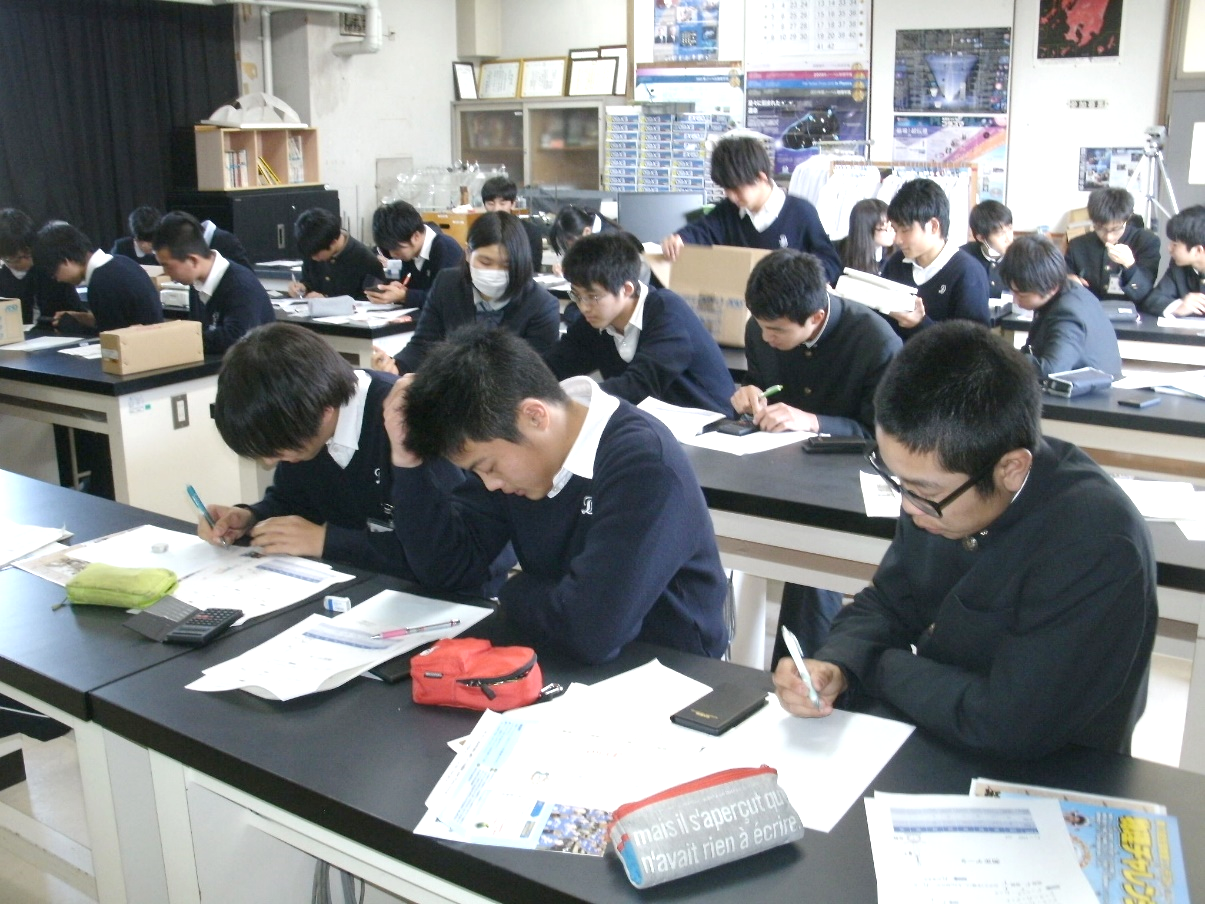 2014年3月3日
熊本県立第二高等学校
理数科クラスの特別授業
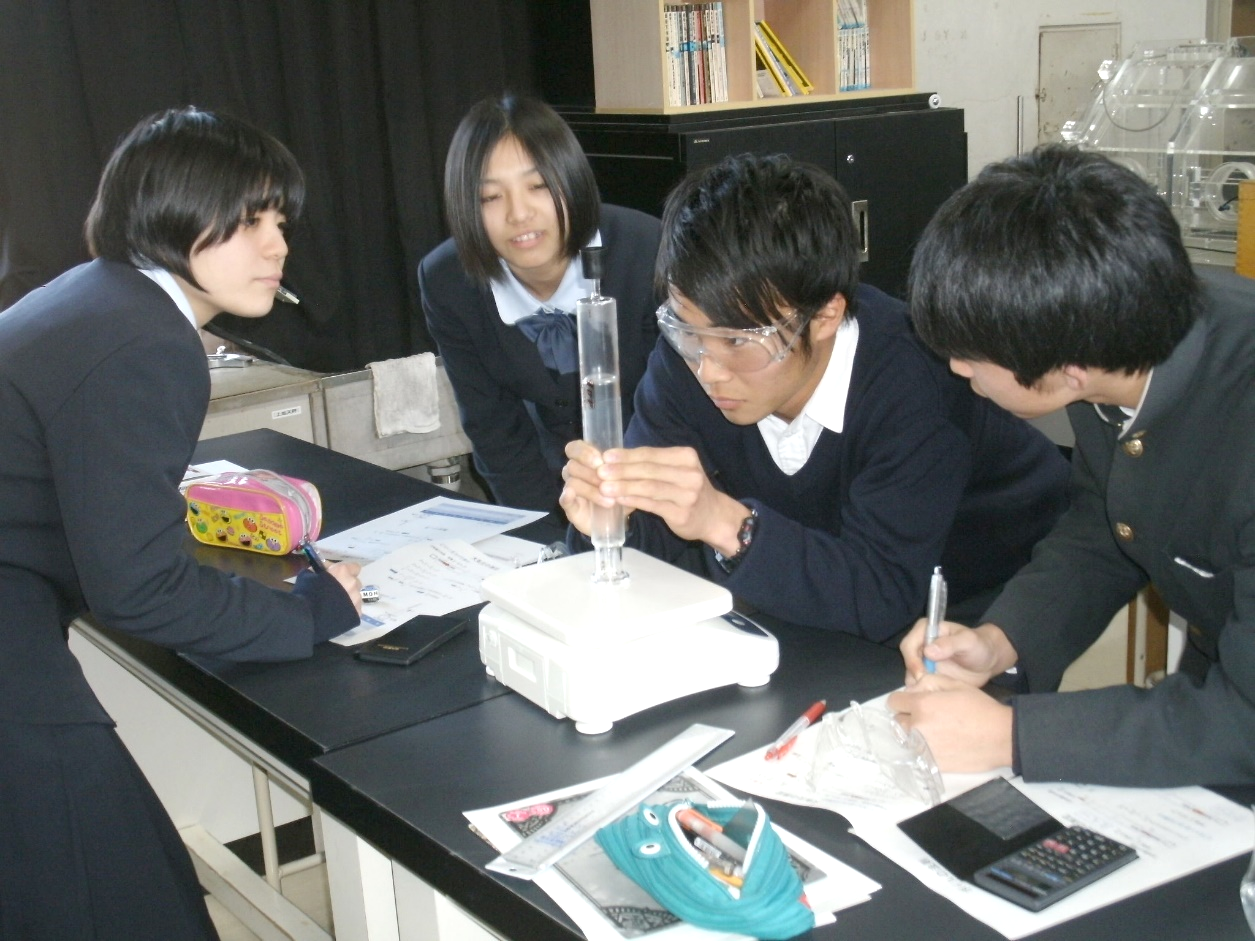 高校の先生に対する研修　
　　　　　　　　　　　　2013年2月22日 福井県教育研究所
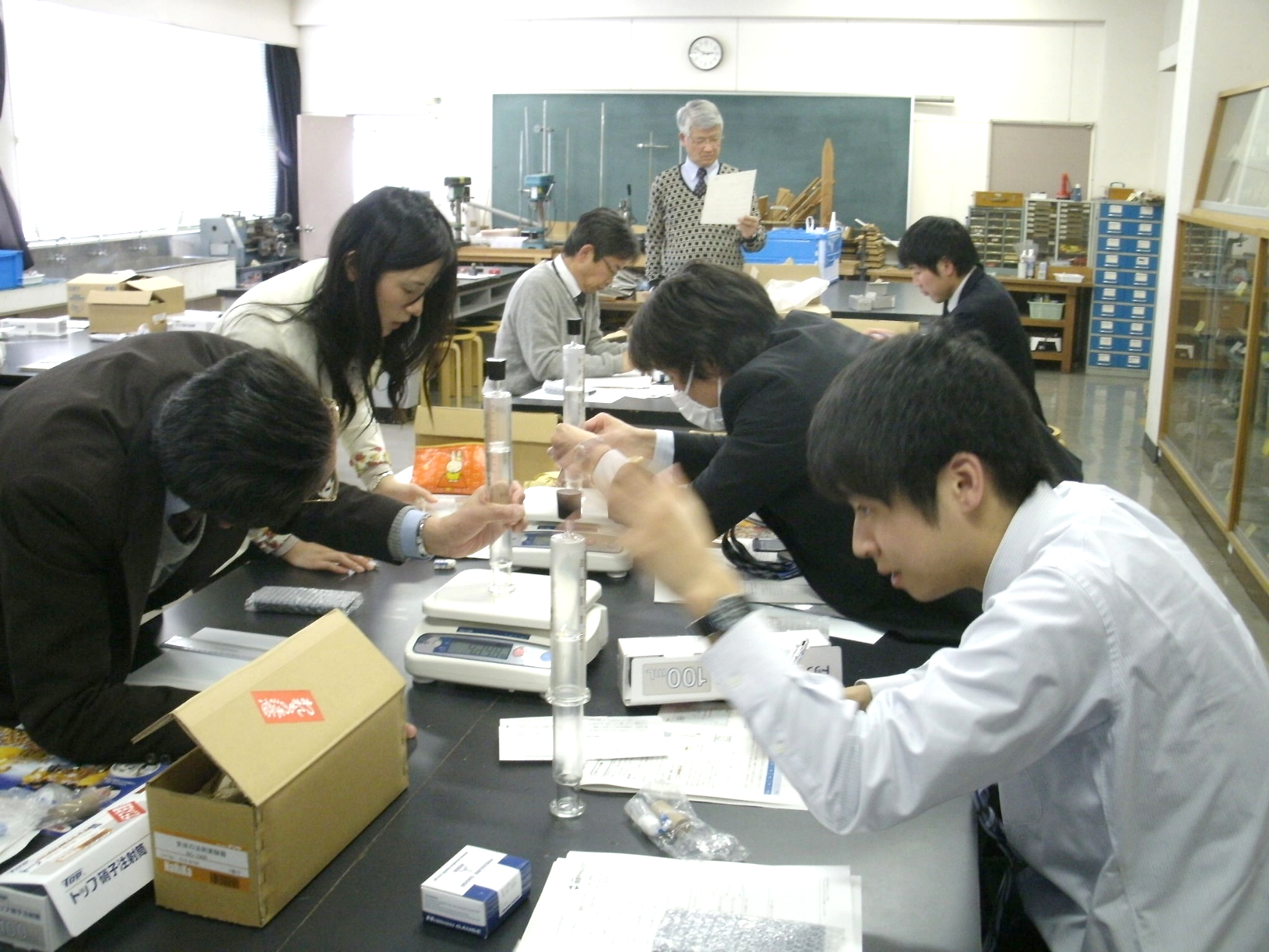 大気圧の測定
大気圧
ピストンを力Ｆで押す
：注射器の
　断面積
体積
圧力
注射器の内部
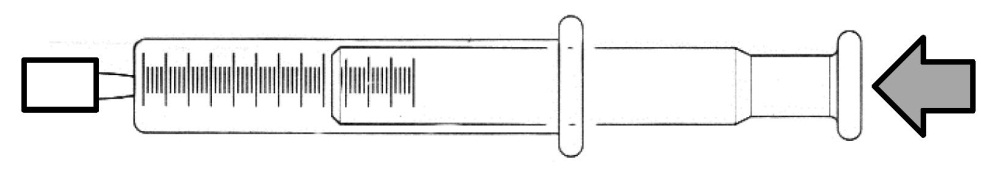 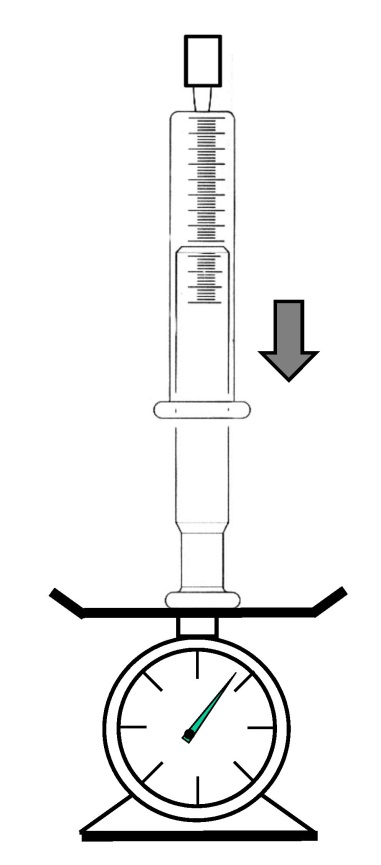 ボイルの法則
F
（一定値）
台秤
のグラフを描くと、その y 切片が
縦軸
横軸
が求まる
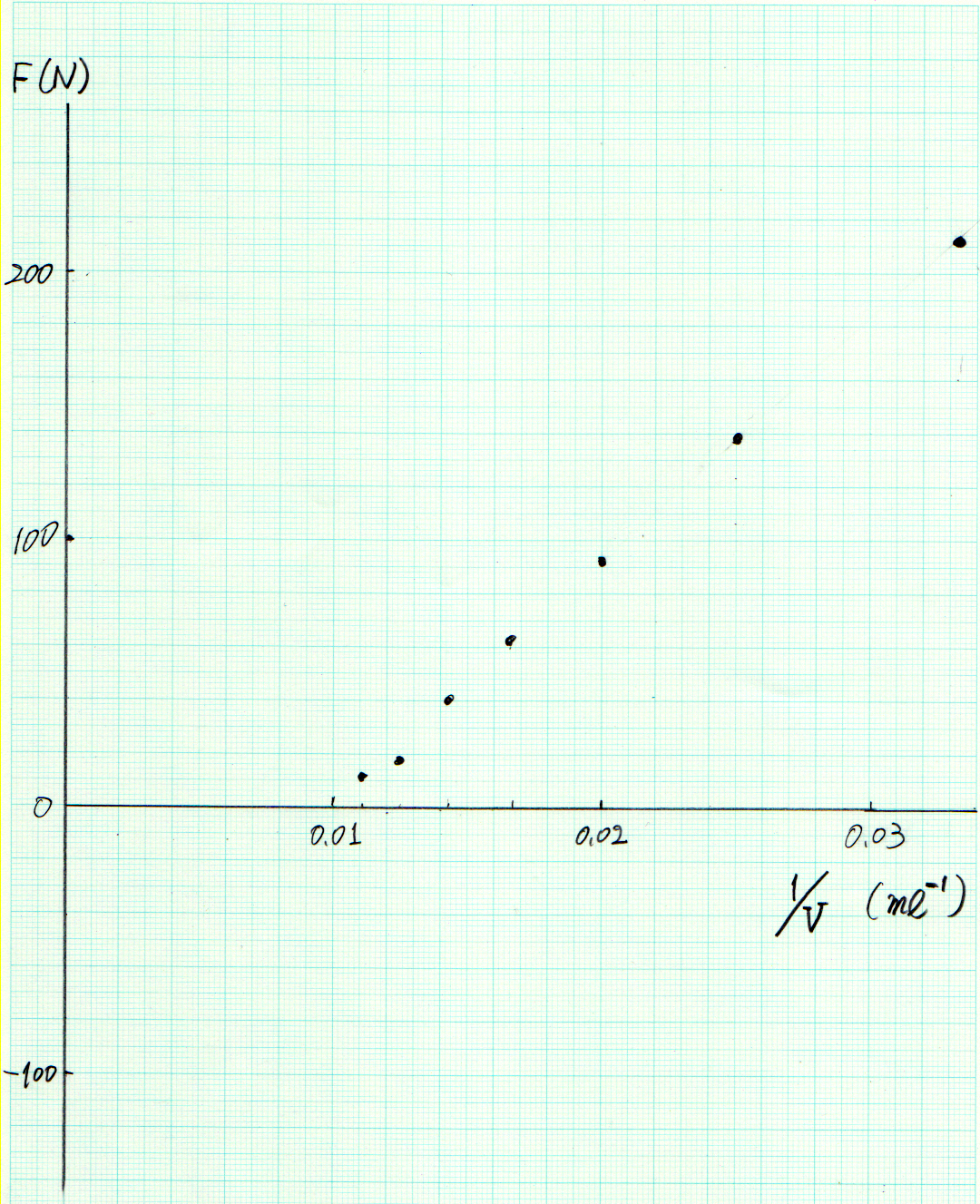 ：注射器の
　断面積
切片
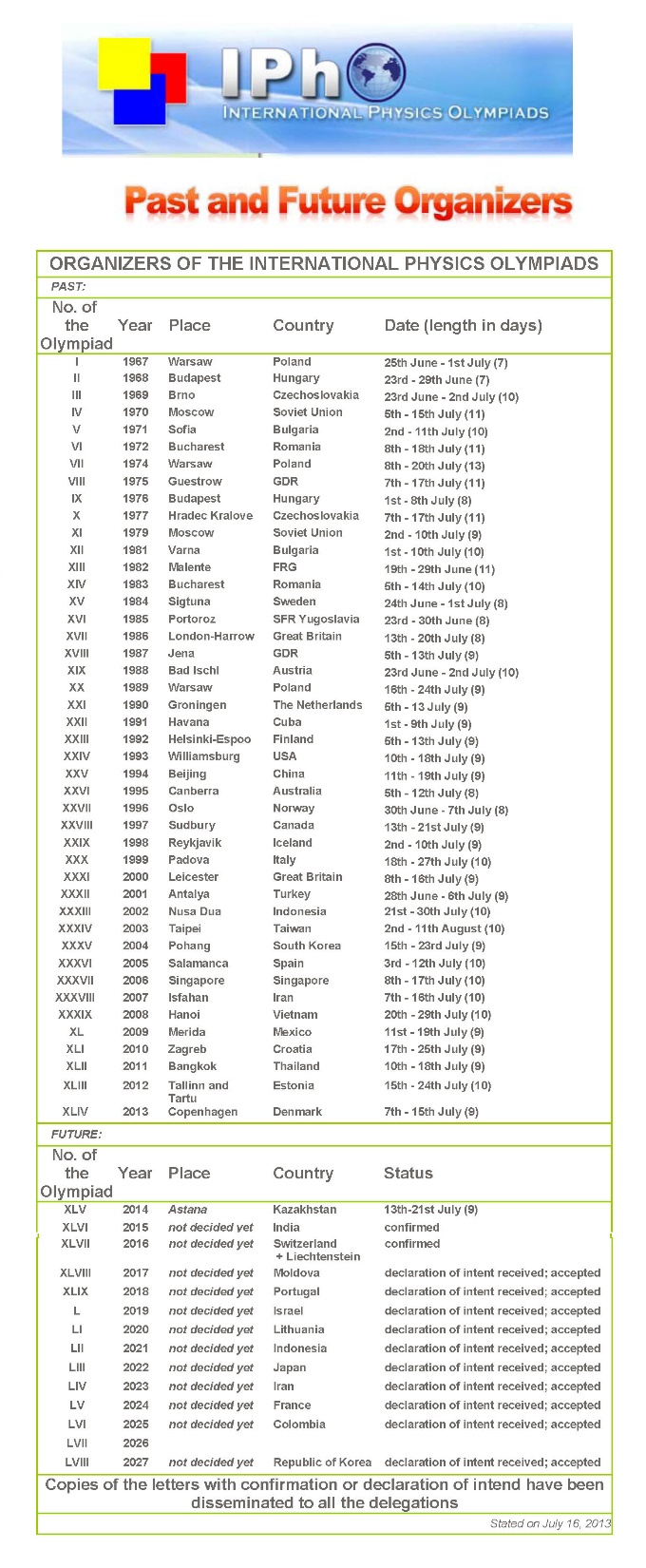 第５３回
物理チャレンジ10周年記念 ジュニアチャレンジ
小学生親子対象の工作実験教室
７月２０（仙台）電気で磁石を作ろう
8月19日（岡山）風力発電でLEDを光らる
10月13日（東京）シャボン玉を凍らせる
8月から（大阪市立科学館）パネル展示
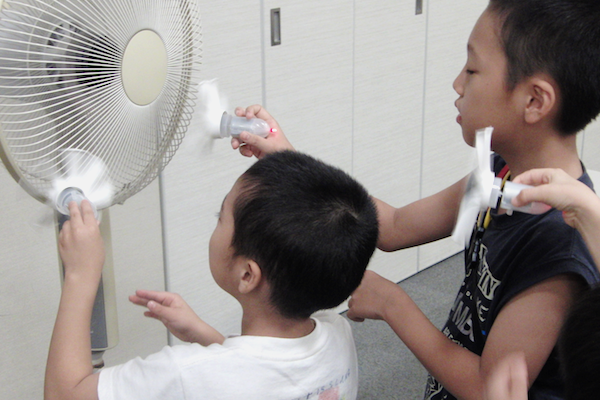 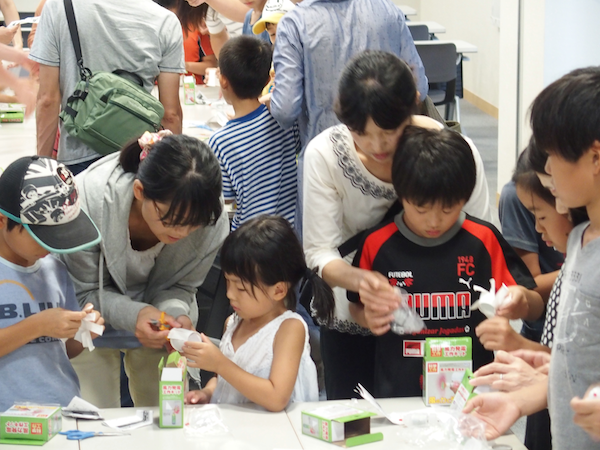 目指せ、2022年のオリンピック選手！
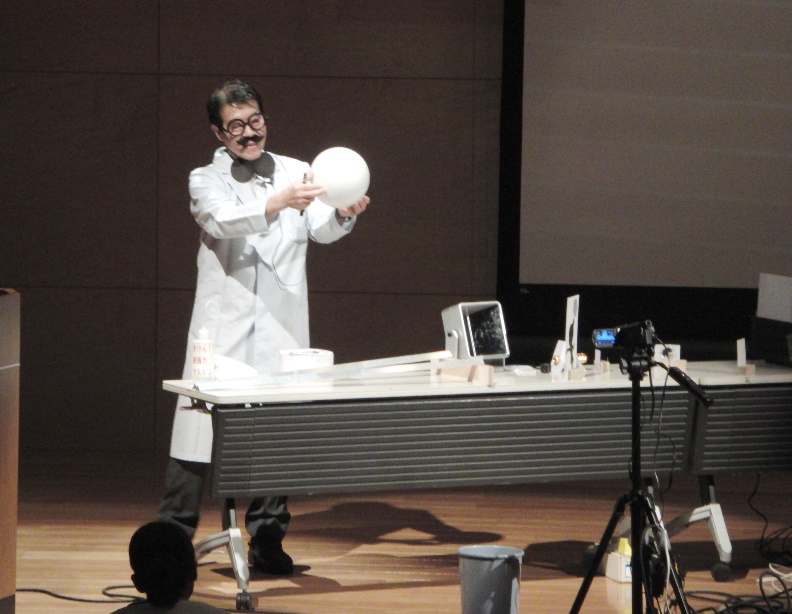 岡島茂樹先生のサイエンスショー
プレチャレンジの重要性
物理チャレンジ・物理オリンピック
　　　「トップをより高く」だけでなく、
　　　「裾をより広く！」
　　　　トップの高さは裾の広さに支えられている。　　　　　　　オリンピック活動は決してエリート教育だけではない。
少年野球・サッカークラブのような学校の　　外での全国的な「物理クラブ」
　　　　ー HP：継続的な問題提示と解答解説
　　　　ー 中学理科レベルからの物理の問題・解説集の刊行